ISO Smart and Sustainable Cities developments
Dr. Bernard GINDROZ – Chair of ISO TC 268
Mr. Heng QIAN, convener of ISO/IEC JTC1/WG11
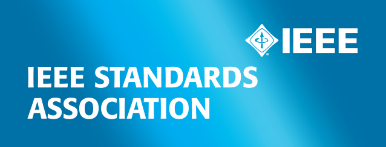 26-27 September 2017
HOSTED BY
ISO Smart and Sustainable Cities developments
Context & Challenges faced by cities
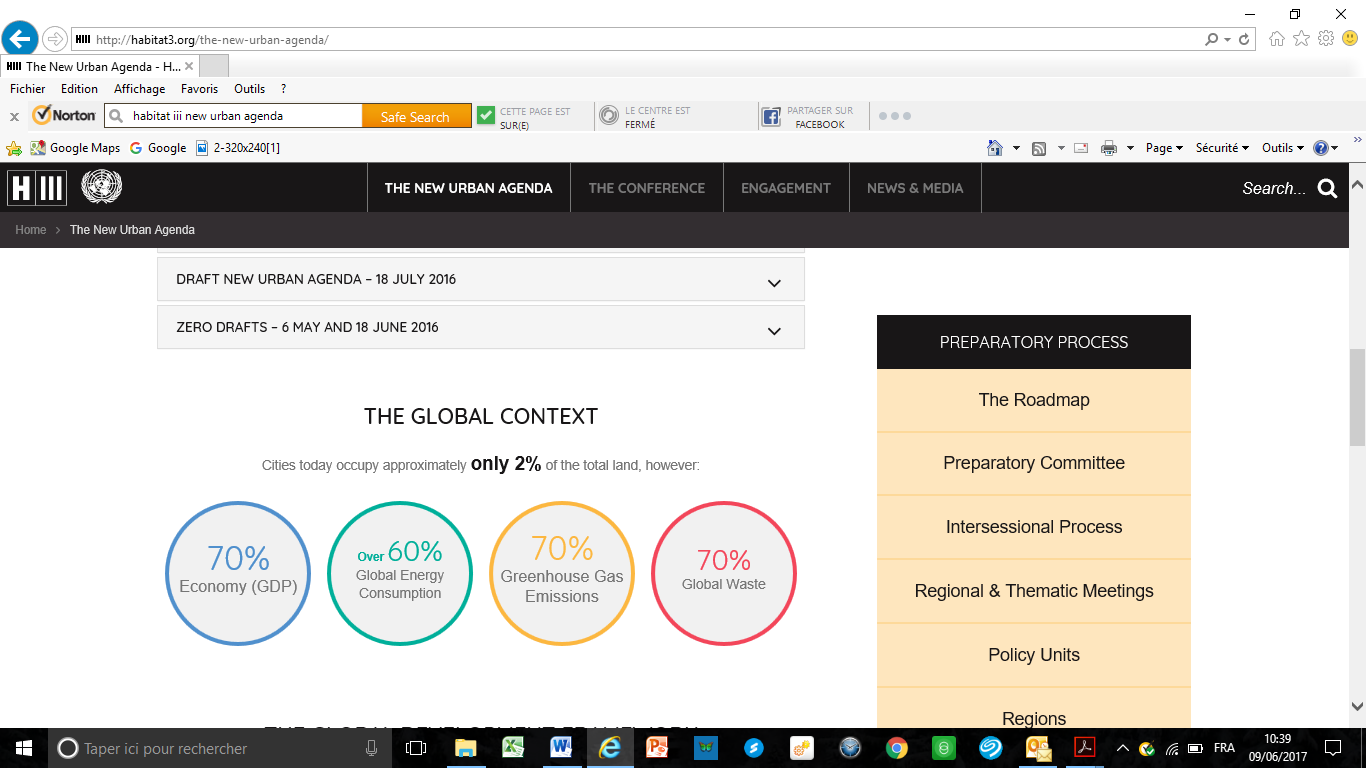 By 2050, the population is forecast to be just under 10 billion people, with 80% of that population expected to be urbanized.
The challenge that every city is facing is how to best deliver the resources and services needed to ensure a thriving population and good economic performance.
Pg  2 |
ISO Smart and Sustainable Cities developments
Holistic Approach - Smart Cities require a holistic approach for sustainable development…
Challenges faced by Cities are very complex and multi dimensional, multisectorial. 
Big challenge is to develop comprehensive policies, consistently applied over different municipal areas.
A focus on citizens with new governance models
5 major areas of priorities with dedicated KPIs:
People
Planet
Prosperity
Governance
Replication-Dissemination
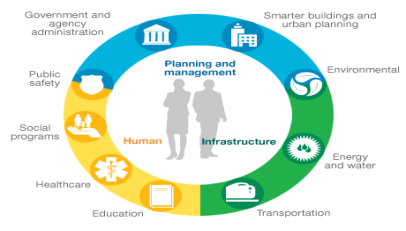 Pg  3 |
ISO Smart and Sustainable Cities developments
Support from ISO :
1. At “City” level (ISO TC 268)
2. At “machine” level (ISO/IEC/JTC1 WG11)
Vision
Commitment/Decision
Strategy with objectives 
Roadmap with targets
Implementation and culture of results
Measure progress and monitor
Evaluate against planned targets
Improve to meet the objectives
Communication & reporting
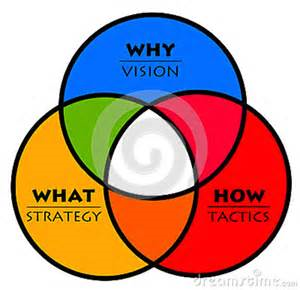 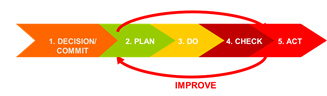 Pg  4 |
ISO Smart and Sustainable Cities developments
ISO TC 268
Standardization in the field of Sustainable Cities and Communities including development of requirements, frameworks, guidance, supporting techniques and tools related to the achievement of sustainable development considering smartness and resilience, to help all Cities and Communities and their interested parties in both rural and urban areas become more sustainable. TC 268 contributes to the UN Sustainable Development Goals through its standardization work.
The proposed series of International Standards will encourage the development and implementation of holistic and integrated approaches to sustainable development and sustainability.
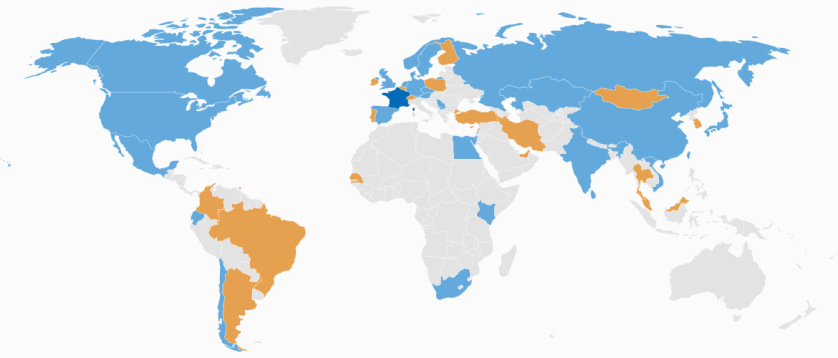 Participating countries:	29 
Observing countries:  	23
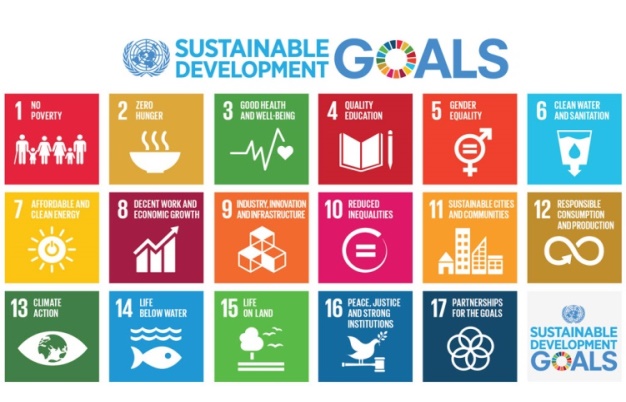 Secretariat: AFNOR, Mr. Etienne CailleauChairman: Dr. Bernard GindrozCreation date: 2012
Pg  5 |
ISO TC 268
 Use ISO 37100 «Terminology »
 Use ISO 37105 « description of cities »
Use the ISO 3712x indicators in the baseline review
 Use the standard ISO 37106 « Strategy for smart city »
 Use ISO 3715x  (Infrastructures, data exchange,...)
 Use ISO 37106 « Strategy for smart city »
 Use the ISO 3712x to measure progress towards sustainability, smartness and resilience
 ISO 37104 series Dedicated application guidelines  to ISO 37101
2. PLAN
3. DO
4. CHECK
5. ACT
1. DECISION/COMMIT
 Use ISO 37101 Sustainable Communities Management system
Pg  6 |
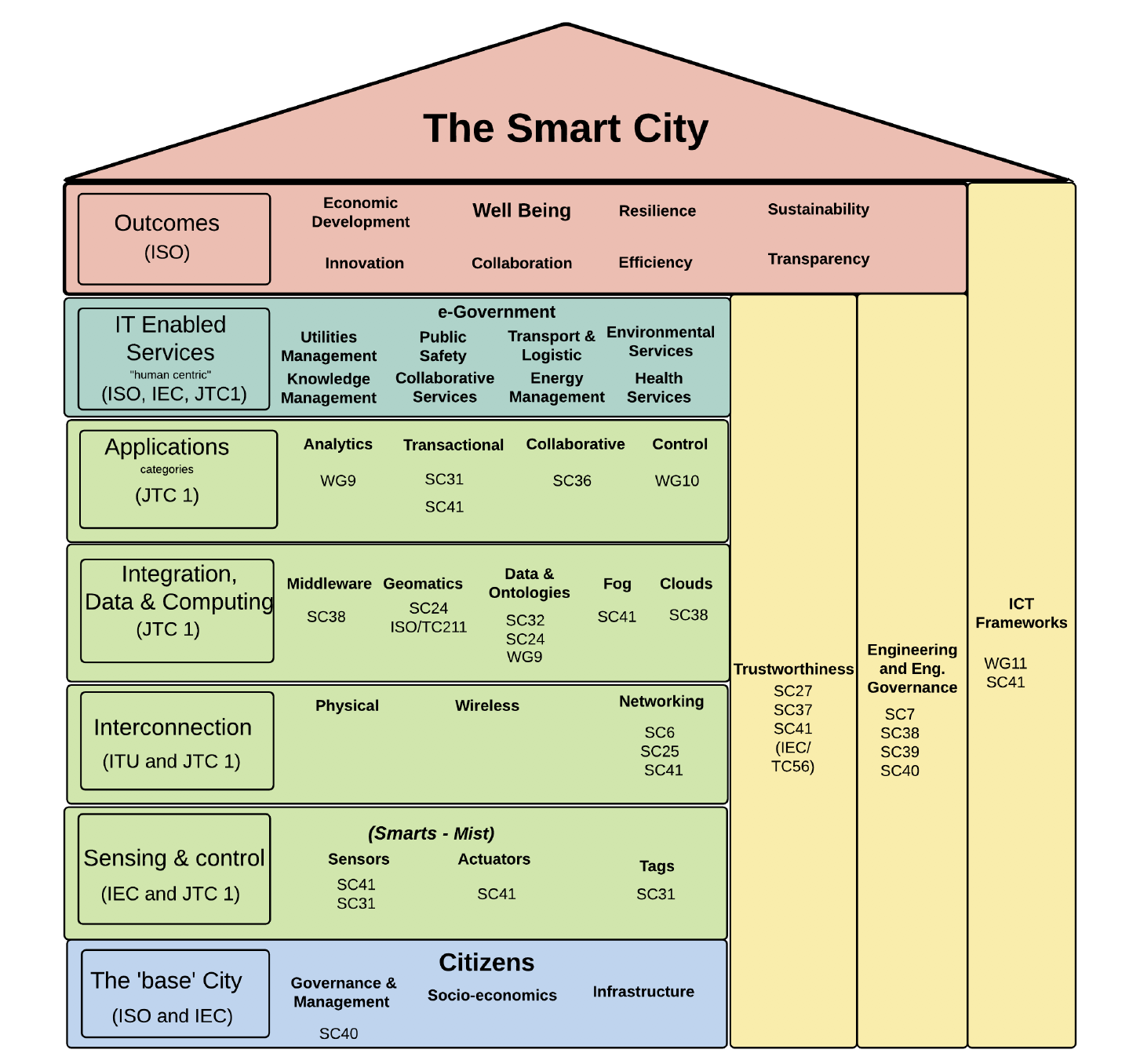 Arena of
ISO/IEC JTC1
    Information Technology
key enablers to Smart Cites
Pg  7 |
Pg  8 |
High level guideline  :Reference Framework*
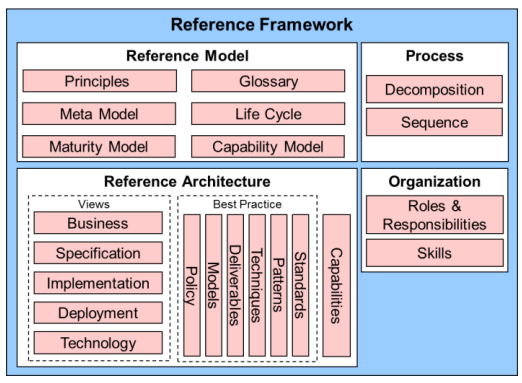 *Project underway in  ISO/IEC JTC1 WG11
Pg  9 |
Most active topic: ISO/IEC  JTC1/SC41 IOT
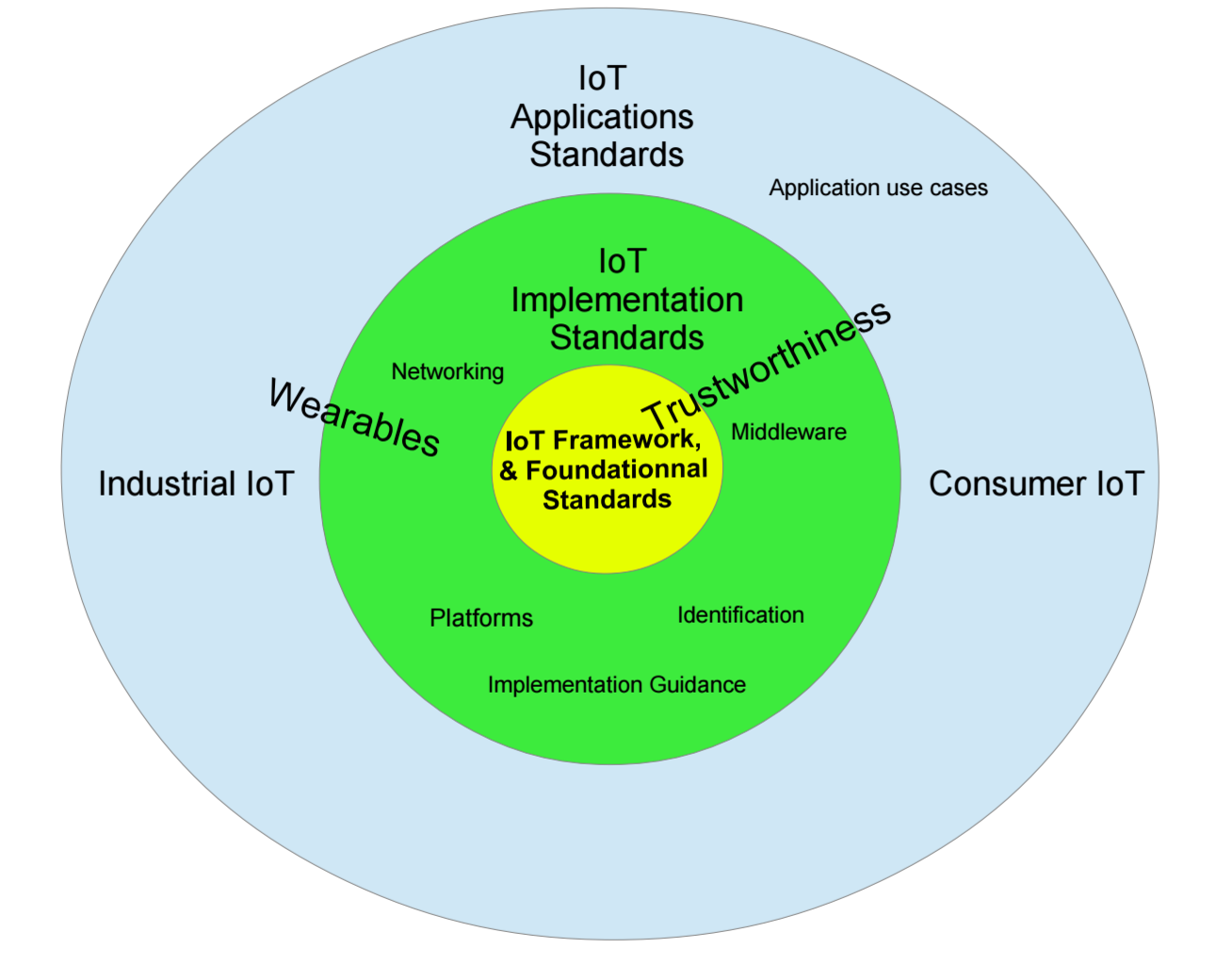 Pg  10 |
Baseline for SMC: JTC 1/SC 27  –  IT Security Techniques
Information security and privacy governance
Information security management system (ISMS) requirements, methods and processes
Security controls (including application and sector specific e.g. cloud, telecoms, energy, fInance), codes of practice, frameworks
Security services (including application and sector specific e.g. cloud), IT network security, 3rd party services, IDS, incident management, cyber security, application secuirty, disaster recovery, forensics
Privacy controls & ID management methods (including application specific e.g. cloud), techniques, frameworks, biometric info protection, biometric authentication
Security Evaluation, Testing, Processes, Methods and Specification (products, devices and system of products)
WG 1 
WG 2
WG 3
WG 4
WG 5
Accreditation, certification and auditing requirements and methods for Management Systems
Economics of information security and privacy
Cryptographic and security mechanisms and technologies
Pg  11 |
Thank you
For more information, please contact:  
Dr. Bernard GINDROZ gindrozb@gmail.com
  Mr. Heng QIAN qianheng@sdis.cn

Affiliation Name:  ISO
https://www.iso.org
Pg  12 |